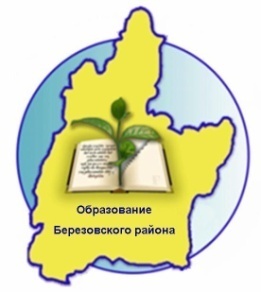 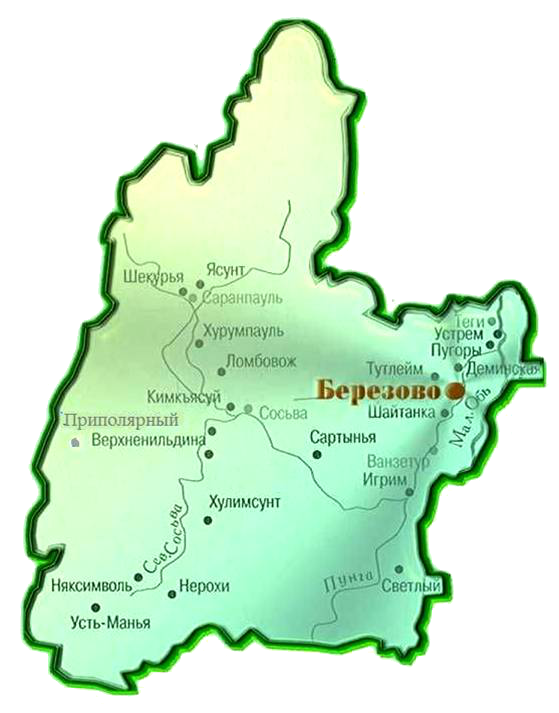 Организация исполнения мероприятий индивидуальной программы реабилитации и абилитации ребенка-инвалида в образовательных учреждениях
Березово
2021 год
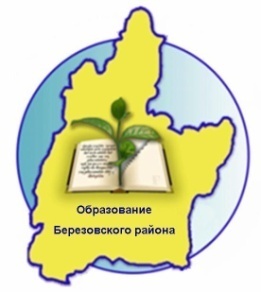 НОРМАТИВНО – ПРАВОВАЯ БАЗА
Приказ Министерства труда и социальной защиты РФ от 31 июля 2015 года №528 «Об утверждении Порядка и разработки и реализации ИПРА инвалида, ИПРА ребёнка – инвалида, выдаваемых федеральными государственными учреждениями медико – социальной экспертизы, и их форм».
Приказ Департамента образования и молодёжной политики Ханты – Мансийского автономного округа – Югры от 23 октября 2017 года №1578 «Об организации работы по разработке перечня мероприятий психолого – педагогической реабилитации или абилитации, мероприятий по общему и профессиональному образованию, предусмотренных индивидуальной программой реабилитации или абилитации ребёнка – инвалида.
Приказ Комитета образования администрации Березовского района  от 16 апреля 2018 года №113 – од «Об организации работы по реализации перечня мероприятий, предусмотренных индивидуальной программой реабилитации или абилитации ребёнка – инвалида».
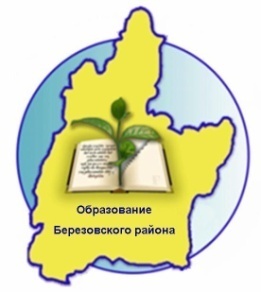 ОРГАНИЗАЦИЯ И ИСПОЛНЕНИЕ МЕРОПРИЯТИЙ ИПРА В ОБРАЗОВАТЕЛЬНЫХ ОРГАНИЗАЦИЯХАЛГОРИТМ РАБОТЫ ПО ИПРА
• ИПРА – комплекс оптимальных для инвалида реабилитационных мероприятий, включающих в себя отдельные виды, формы, объёмы, сроки и порядок реализации медицинских, профессиональных и других реабилитационных мер, направленных на восстановление, компенсацию нарушенных или утраченных функций организма, восстановление, компенсацию способностей инвалида к выполнению определённых видов деятельности. 
• Реабилитация инвалидов – система и процесс полного или частичного восстановления способностей инвалидов к бытовой, общественной, профессиональной и иной деятельности.
• Абилитация инвалидов – система и процесс формирования отсутствовавших  у инвалидов способностей к бытовой, общественной, профессиональной и иной деятельности. 


• В сфере образования нас в большей мере будет касаться именно абилитация детей инвалидов.
Таким образом
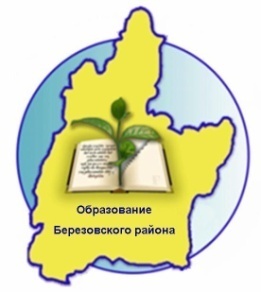 В сфере образования наша задача - это психолого – педагогическая реабилитация и абилитация ребёнка - инвалида
Индивидуальная программа реабилитации инвалида является обязательной для исполнения соответствующими органами государственной власти, органами местного самоуправления, а так же организациями, независимо от организационно – правовых форм и форм собственности.
Однако для самого инвалида ИПРА имеет рекомендательный характер, он вправе отказаться от того или иного вида, формы и объёма реабилитационных мероприятий, а также от реализации программы в целом. 
Отказ инвалида от индивидуальной программы реабилитации или абилитации в целом или от реализации отдельных её частей освобождает соответствующие органы государственной власти, органы местного самоуправления, а так же организации независимо от организационно – правовых форм и форм собственности от ответственности за её исполнение и не даёт инвалиду права на получение компенсации в размере стоимости реабилитационных мероприятий, предоставляемых бесплатно.
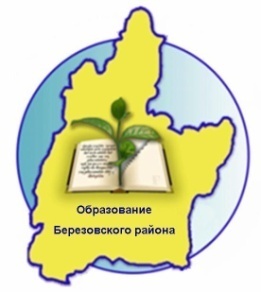 ЭТАПЫ РАЗРАБОТКИ И РЕАЛИЗАЦИИ:
ФКУ ГБ ММСЭ
Разрабатывает ИПРА;
Направляет выписку из ИПРА в комитет образования (МАУ «Образовательный центр»);

КОМИТЕТ ОБРАЗОВАНИЯ
Определяет конкретного исполнителя Перечня (школа, детский сад);
Направляет  перечень исполнителю;
Принимает отчёт от исполнителя;
Направляет отчёт об исполнении Перечня в бюро МСЭ;

ОБРАЗОВАТЕЛЬНОЕ УЧРЕЖДЕНИЕ
Обеспечивает исполнение перечня;
Предоставляет отчёт в комитет образования.
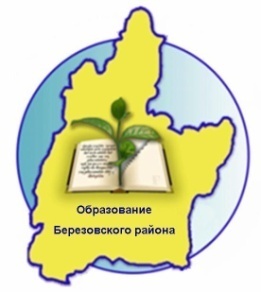 Что должен делать руководитель образовательной организации, когда пришел перечень мероприятий по реализации ИПРА
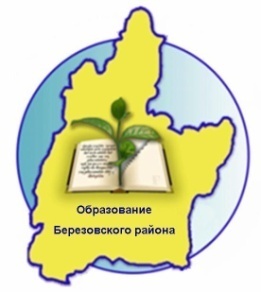 Что должен делать руководитель образовательной организации, когда пришел перечень мероприятий по реализации ИПРА
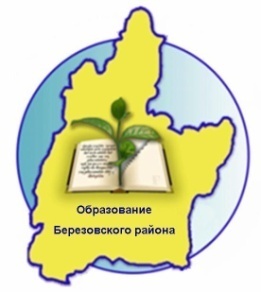 Что должен делать руководитель образовательной организации, когда пришел перечень мероприятий по реализации ИПРА
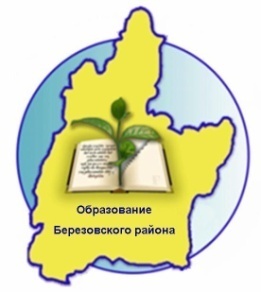 Что должен делать руководитель образовательной организации, когда пришел перечень мероприятий по реализации ИПРА
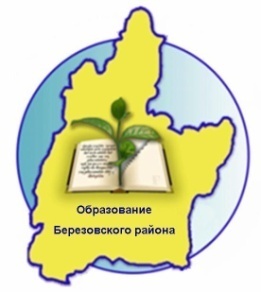 Что должен делать руководитель образовательной организации, когда пришел перечень мероприятий по реализации ИПРА
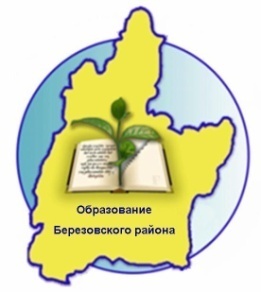